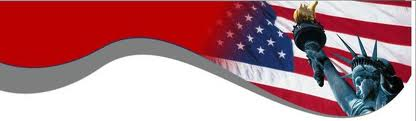 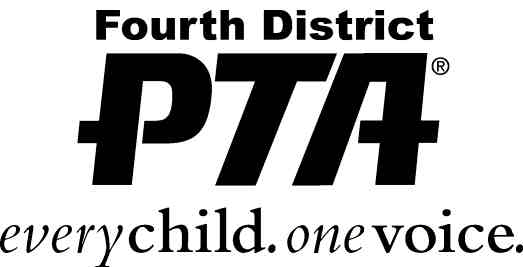 PTA Role in Elections, Candidate Forums, and Ballot Measures

May 30, 2012
PTA: Role in Elections
★  Election Campaigns
★  Voter Registration 
★  Candidate Forums 
★  Candidate Questionnaires
★  Ballot Measures
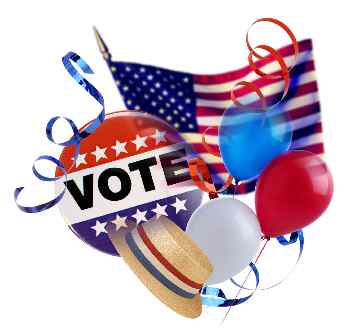 PTA: Our Purpose
Promote the welfare of children and youth
  Secure adequate laws for the care and    
    protection of children and youth
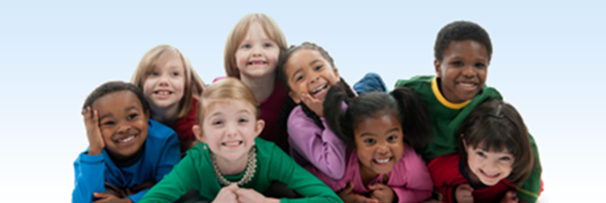 PTA: We Advocate and Lobby
ADVOCATE: 
    1. To plead in favor of, defend, support or urge by argument; recommend publicly.   
    2. One who pleads for, or on behalf of, another
LOBBY: 
     Influence legislation 
     and public officials
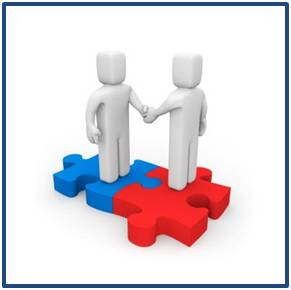 PTA: We Lobby
We lobby public officials to take positions
“Insubstantial part” of activity = 5%

We influence:
Educate and inform
    parents and our communities
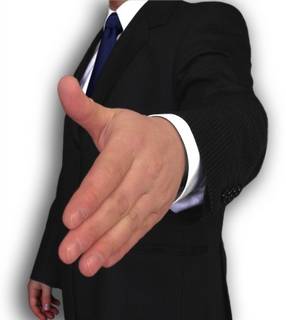 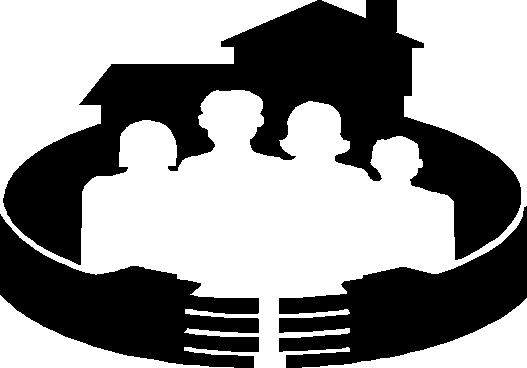 PTA: Organization Principles
California State PTA Bylaws Policy:
  Noncommercial
  Nonsectarian
  Nonpartisan
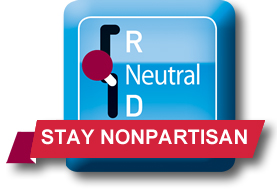 PTA: Organization Bylaws
“The organization or members in their official capacities shall not – directly or indirectly – participate or intervene (in any way, including the publishing or distribution of statements) in any political campaign on behalf of, or in opposition to any candidate for public office…”
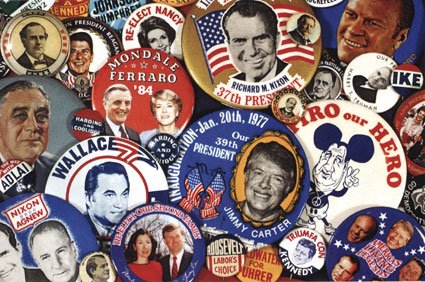 PTA: Organization Bylaws
“…or devote more than an insubstantial part of its activities to attempting to influence legislation by propaganda or otherwise.”
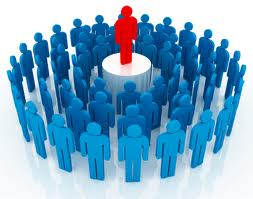 PTA: Internal Revenue Service
“Exempt from Federal income tax under
Section 501 (c) (3) 
of the Internal Revenue Code”
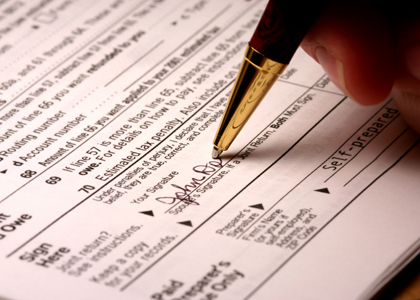 PTA:  501(c)3
Charitable 
Tax-deductible contributions
File tax return
Not for private interest
Shun political activity
Limit lobbying
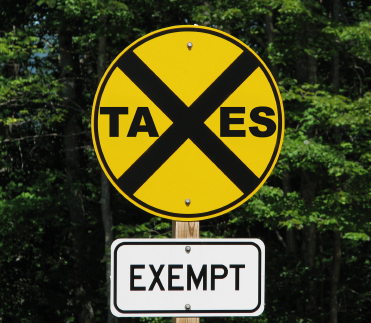 PTA: IRS Compliance
Failure to comply may endanger the 501 (c) (3) non-profit status of your:
  Council
  District 
  and STATE
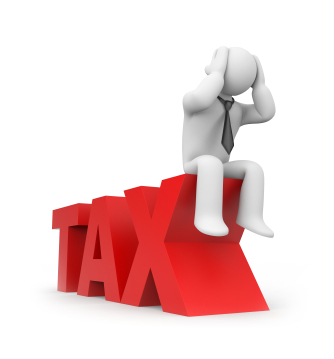 PTA: Nonpartisan
Therefore, PTA does NOT:
Endorse or help any candidate or political party, including those running for school board or other nonpartisan offices
Invite only one candidate to speak at a meeting
Ask a candidate to sign a pledge
Distribute campaign materials at a 
     PTA event
Wear campaign paraphernalia at a 
     PTA event
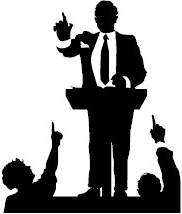 PTA: Nonpartisan
Never use PTA resources 
to support a political campaign
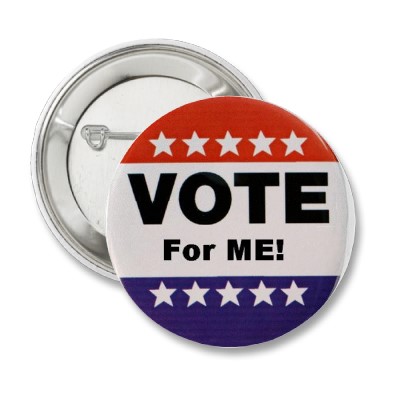 PTA: Nonpartisan
Leaders and members may…
 Campaign as individuals
 But not at a PTA event
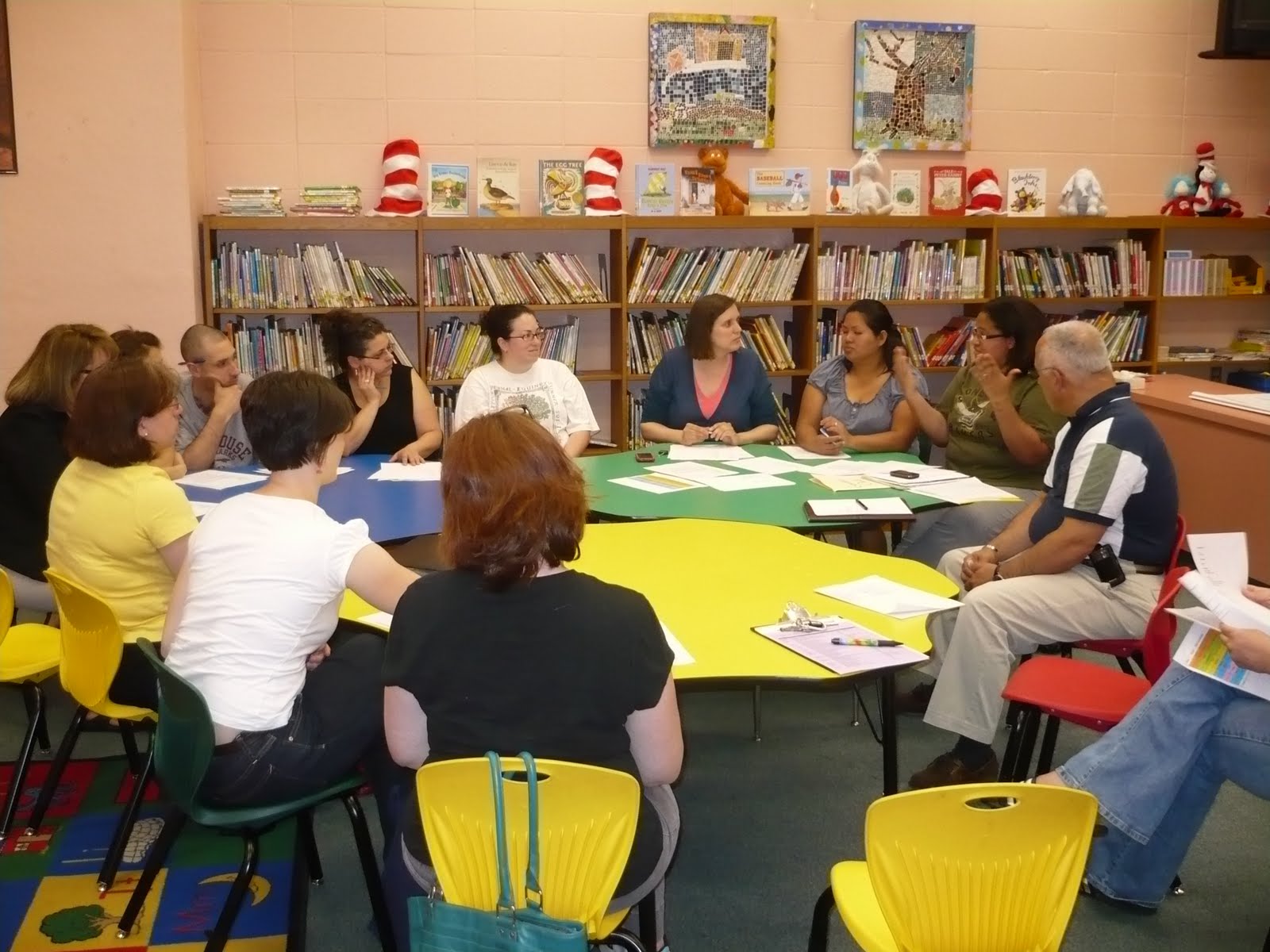 PTA: Nonpartisan
California State PTA has higher standard than law:
Current PTA Officer/Board Member must not use PTA title, name of PTA, or trademark PTA
Supporters of Mike for Mayor:

Yes:
 Susie Smith

NO:
 Susie Smith, President, Harper Valley PTA
PTA: Role in Elections
We can:
  Register voters
  Host candidate forums
  Develop & publish candidate questionnaires
  Support or oppose ballot measures
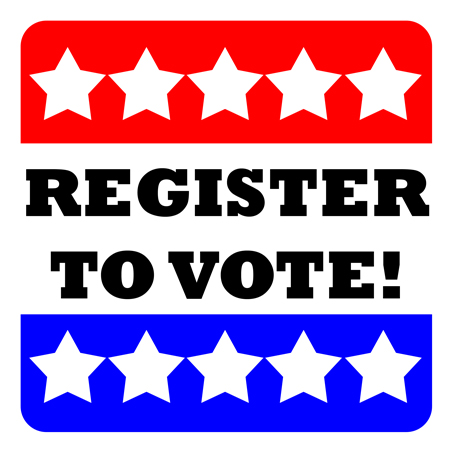 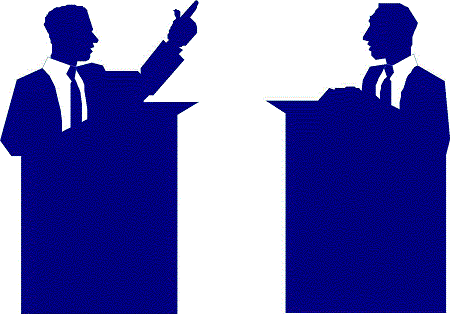 PTA: Registers Voters
Association approval of activity
Facilities Use Request
Registration forms 
Two people at the table
Sign up new voters
Get out the vote! (GOTV)
Be nonpartisan
www.ocvote.com
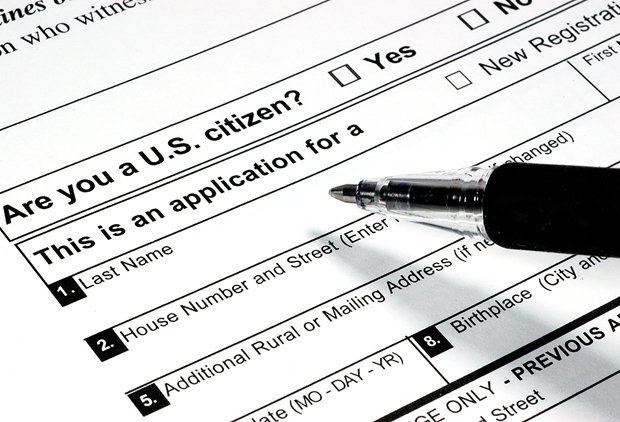 PTA: Hosts Candidates Forums
Association approval of activity
Partner with another nonpartisan group
Centrally located facility/venue
Invite ALL candidates by certified mail and return receipt
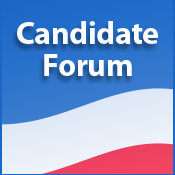 PTA: Hosts Candidates Forums
Set rules and communicate to all
Find an impartial moderator
Use volunteers
Publicize
Conduct with civility and respect
Be nonpartisan
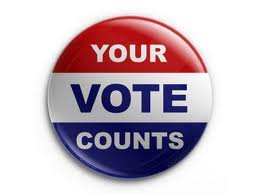 PTA: Hosts Candidates Forum
Questions for School Board Candidates:
What is your position on the value and importance of public education?
What are your top priorities for improving public education?
What are your priorities for reauthorizing ESEA?
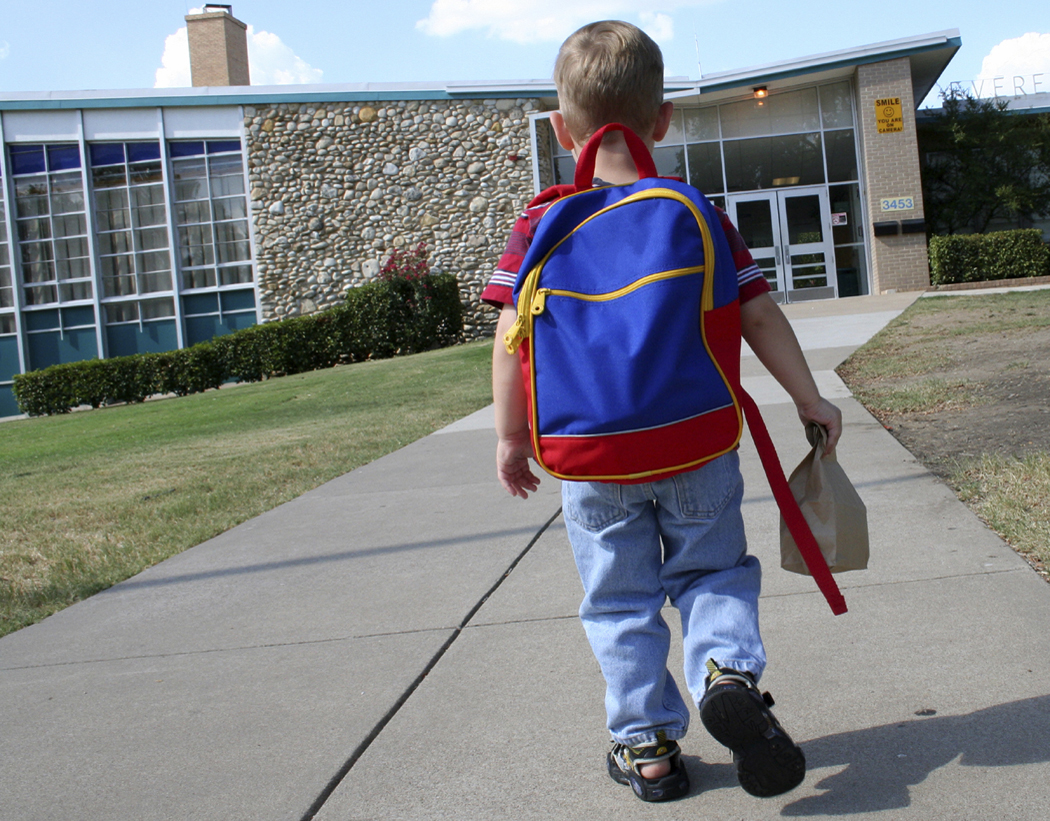 PTA: Questions Candidates
Develop & publish a Candidates Questionnaire 
Set word count and deadlines
Send to ALL candidates by certified mail and return receipt 
Publish responses verbatim up to the word count limit
DO NOT EDIT responses
Note candidates who did not 
     respond
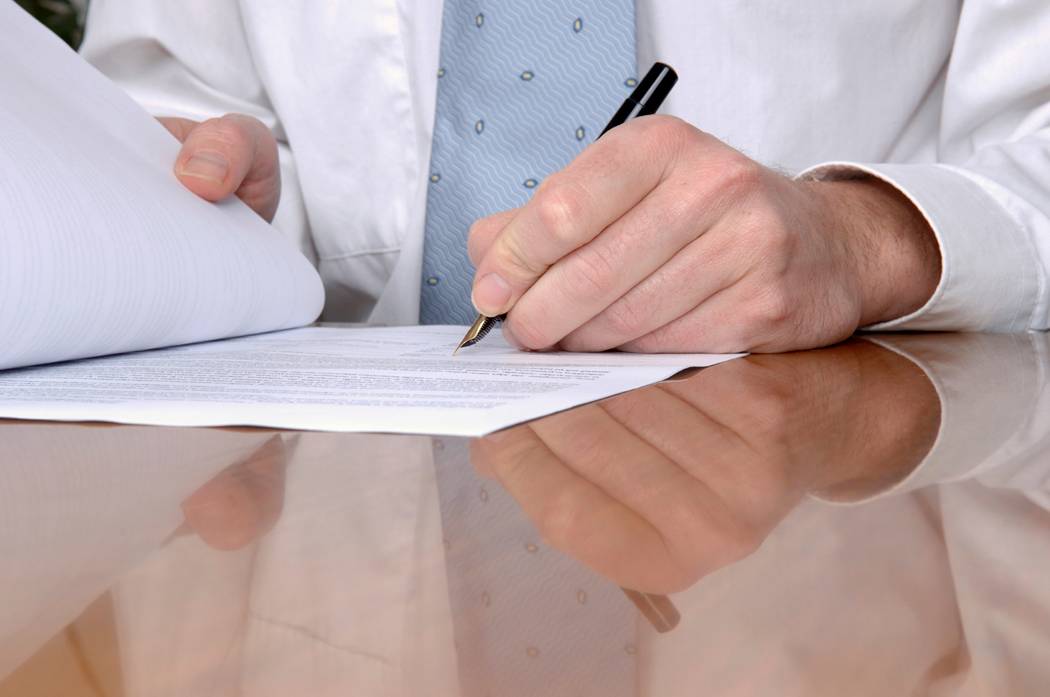 PTA: Creates Candidates
PTA members are not prohibited from running
    for public office.
  We are well informed and committed.
  Keep PTA separate
    from campaign.
  Do not use PTA 
    resources.
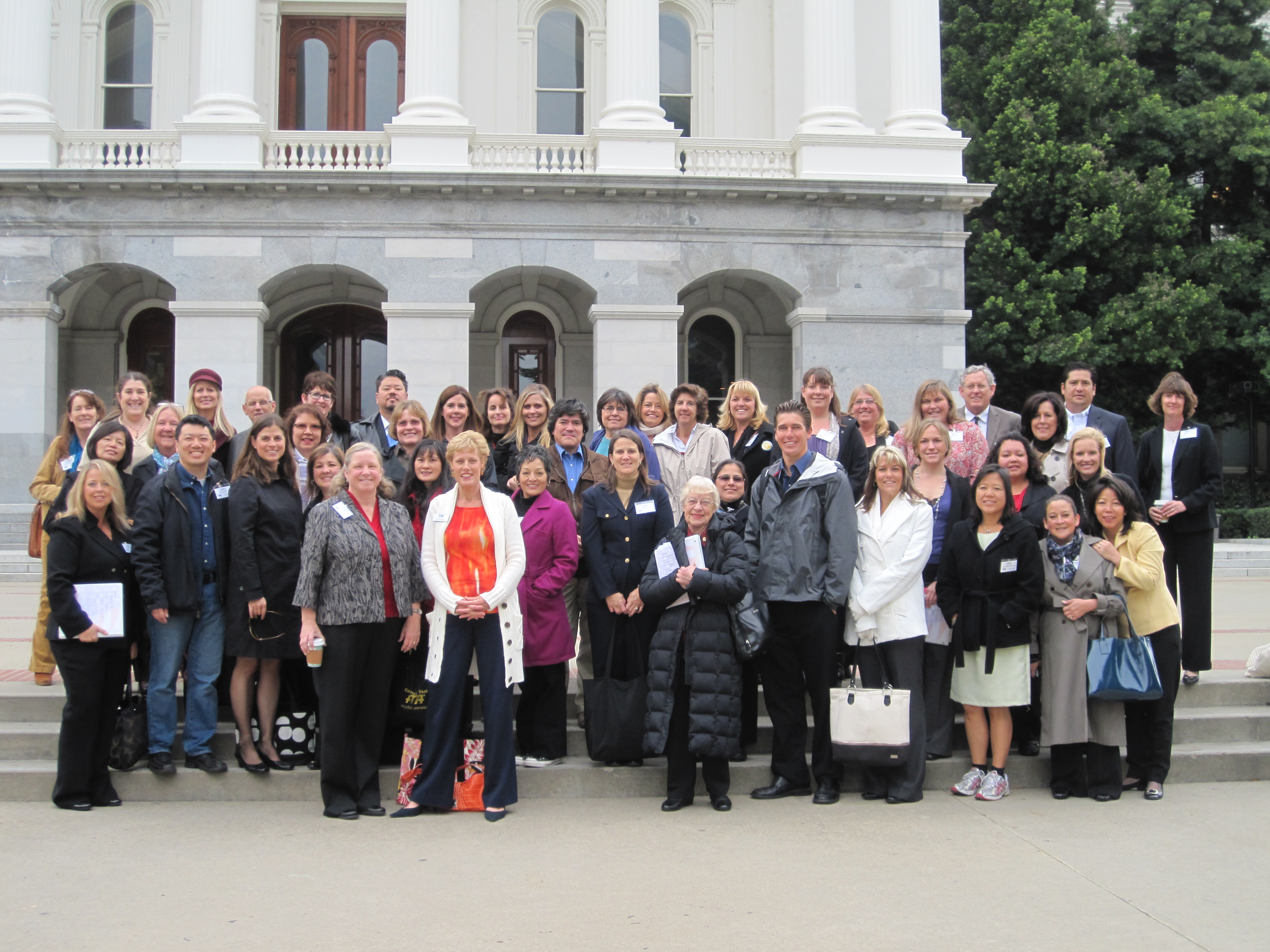 PTA: Takes positions on ballot measures
Publically endorse or oppose
Propose a ballot measure
Organize signature-gathering
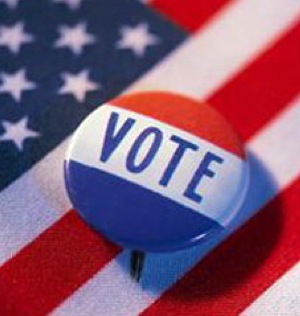 PTA: Takes Positions
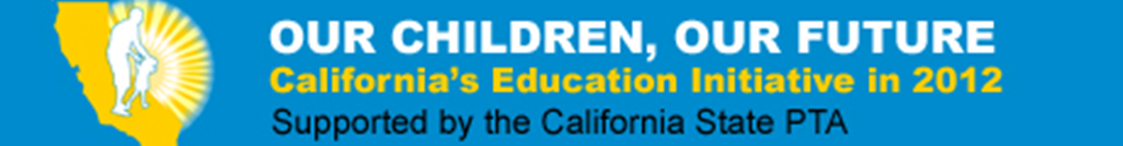 Our Children, Our Future:
Studied the issue – PTA authority
Drafted language
Approved by Board of Managers
Organized volunteers
Hosted campaign events
Did not spend PTA financial resources
PTA: Takes Positions
Our Children, Our Future update:
Signature validation status
Campaign management
Expectations of PTA 
        members
Next steps
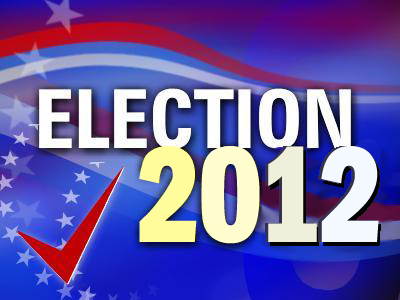 PTA: Ballot Measures
IRS considers ballot measure work to be a lobbying activity.
  Voting public act as legislators when they vote on the proposed legislation in the measure.
  PTA allowed “insubstantial” lobbying activity.
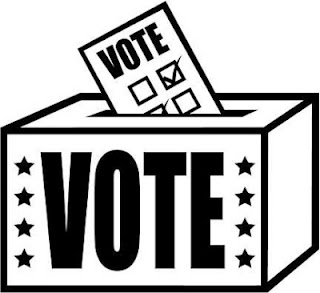 PTA: Upcoming Elections
★ June 5  Primary Election Ballot
  Proposition  28
  Proposition 29

★ November 6  General Election Ballot
  Numbers to be assigned 
  Statewide Ballot Measures  
6 currently qualified for Ballot
6 Pending Signature Verification
Tax Initiatives
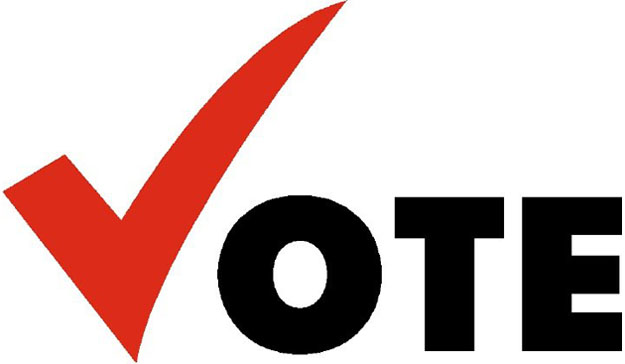 PTA: Role in Elections
Important Dates:
★ Tuesday, June 5 – Primary Election Date
★ Tuesday, November 6 – General Election
	  VOTE!  Polls are open from 7:00 a.m. – 8:00 p.m.
Oct 8 - 30:  Vote-by-mail voting
Oct 22:  Last day to register to vote
Oct 23 – Oct 30: New resident 
                                    registration period
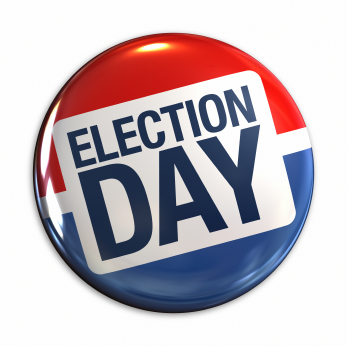 PTA: Role in Elections
★ NONPARTISAN ★
Before
During
After
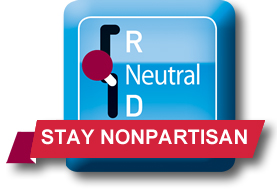 PTA: Resources
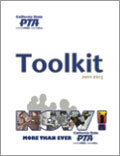 CA PTA Toolkit @ www.capta.org
1.3 Basic Policies
1.3.3 Nonpartisan Policy
4.3 Election Campaign and the Role of the PTA
National PTA @ www.pta.org
Our Children, Our Future Campaign
	www.ourchildrenourfuture2012.com
PTA: Resources
Orange County Registrar of Voters
www.ocvote.com


California Secretary of State
www.sos.ca.gov./elections/
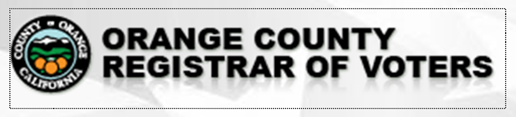 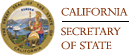 Presented by:
Shereen Walter
Advocacy Training & Speakers Bureau
speakers@fourthdistrictpta.org

Fran Sdao
Advocacy Roundtables Chairman
roundtables@fourthdistrictpta.org
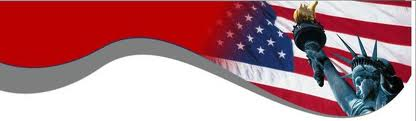 Thank you for attending this evening!
For more information
and advocacy resources, go to:
www.fourthdistrictpta.org
                 
Kim Anderson, VP Advocacy
advocacy@fourthdistrictpta.org